Crashing Through
Chapter 6
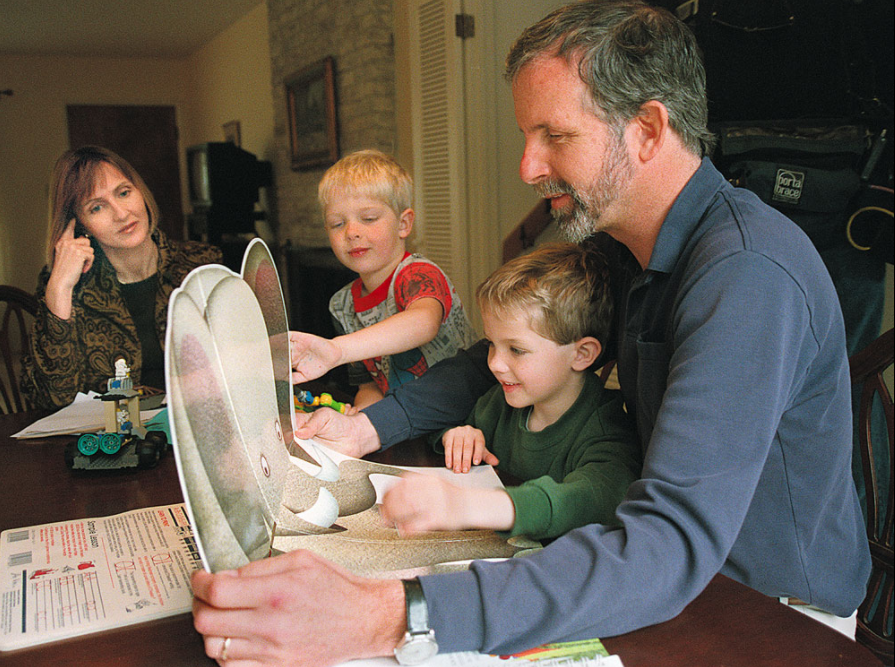 Mike May & His Family
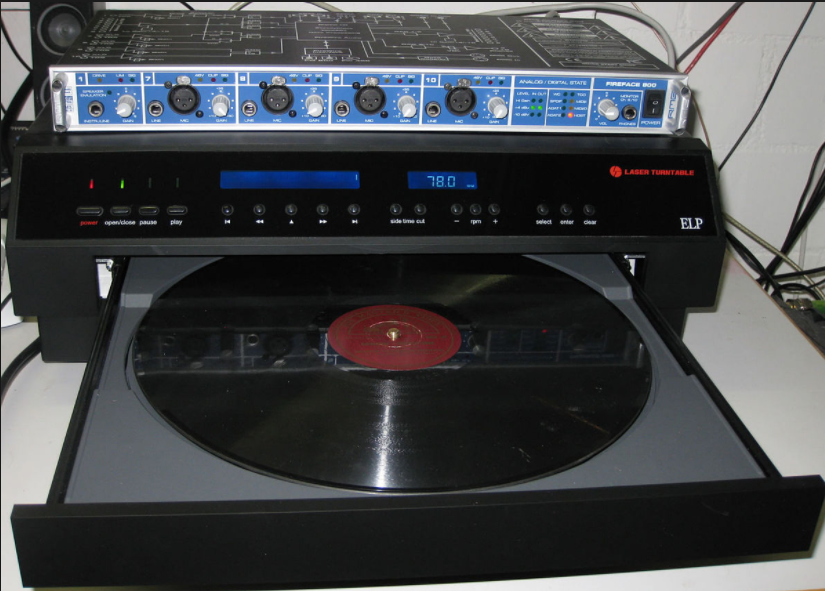 Laser Turntable
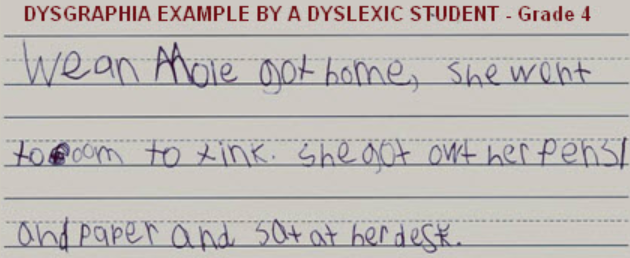 Dysgraphia
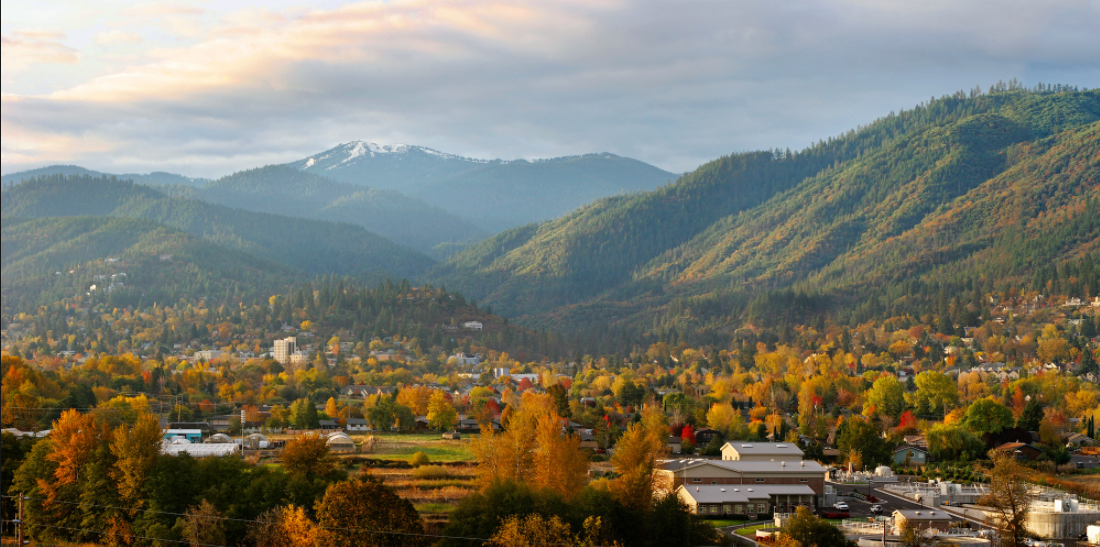 Ashland Oregon
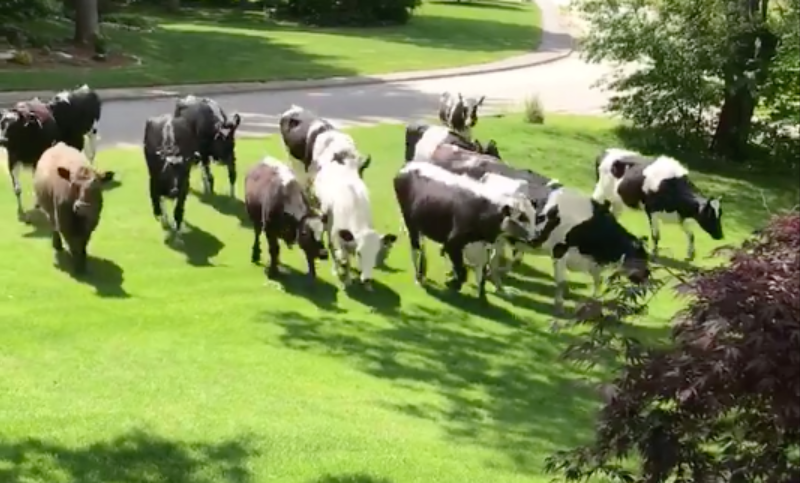 Cows on Lawn
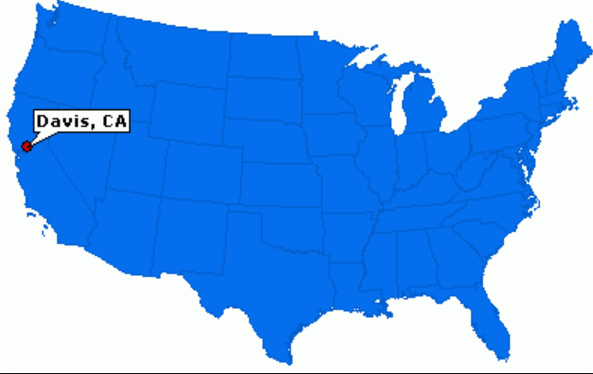 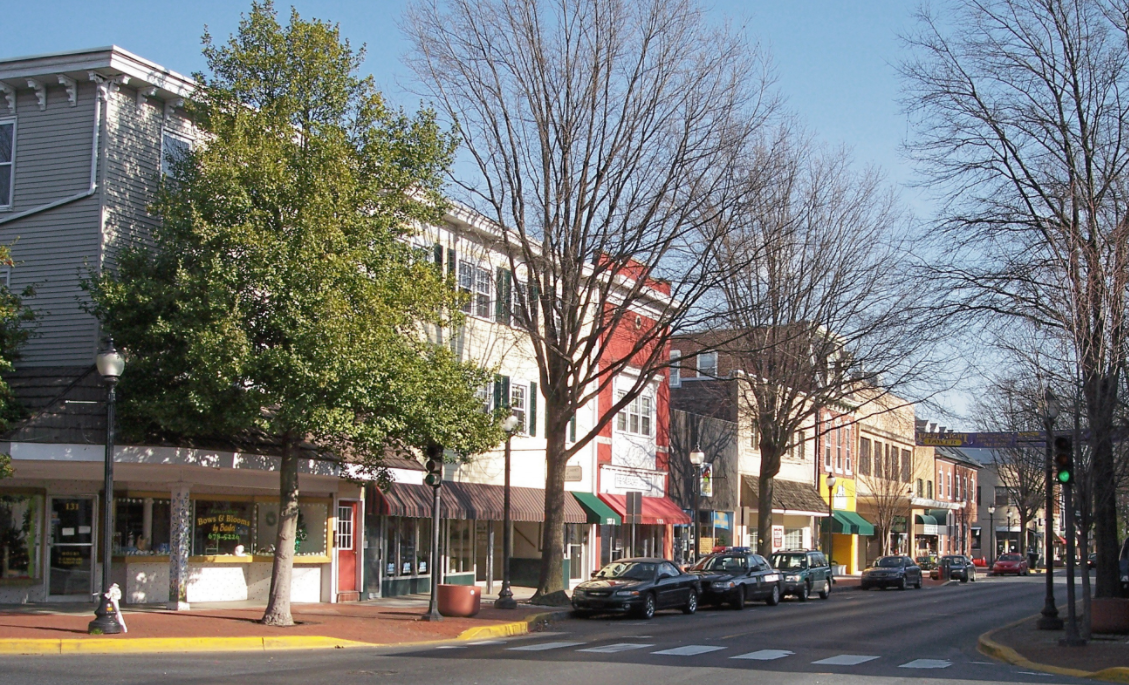 Davis, California